Cambodia
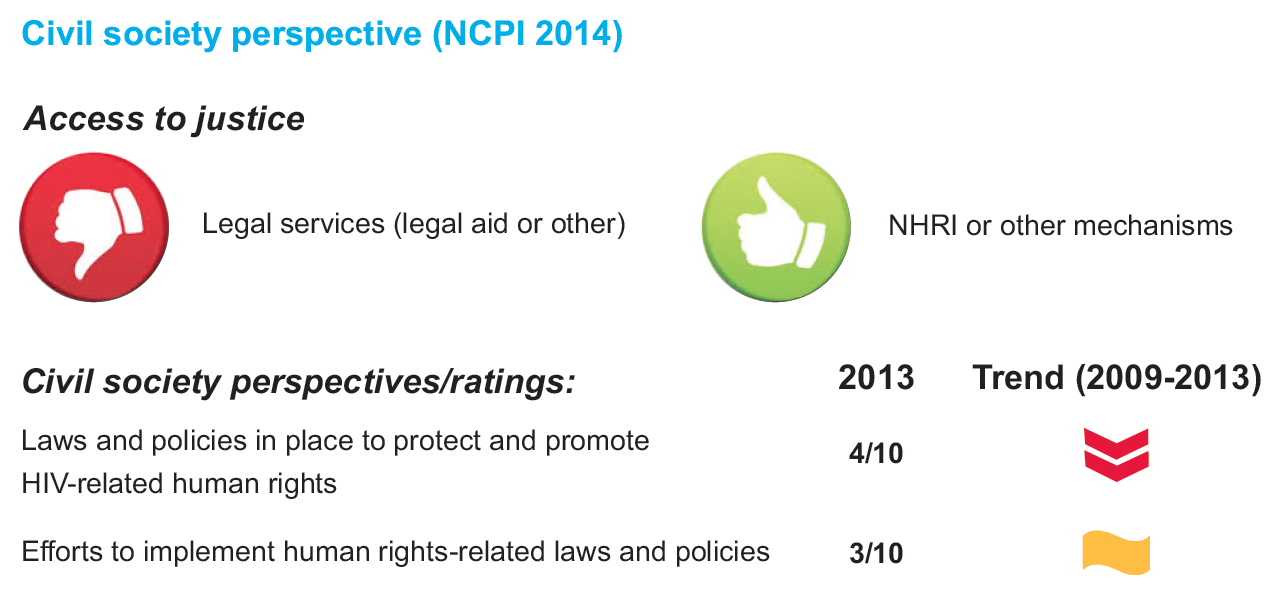 Cambodia